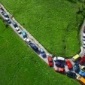 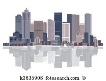 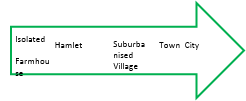 Megacity
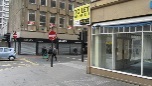 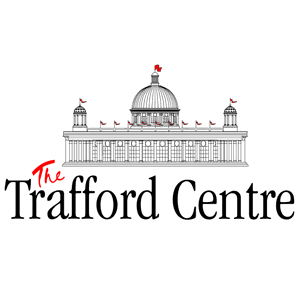 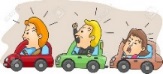 Rural-Urban Links
The Rural Urban Continuum
Population & Urban Change in the UK
Urban issues in Global Cities
Theme 2
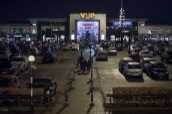 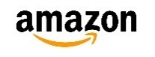 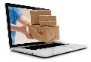 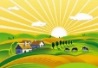 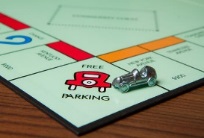 Too few rural jobs
Even fewer rural jobs
Reduced demand for rural shops & services
Rural to urban migration
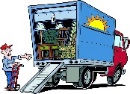 Declining rural population
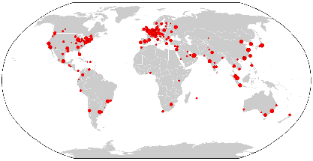 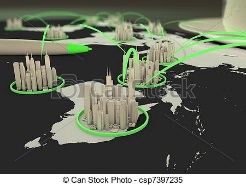 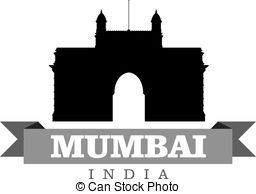 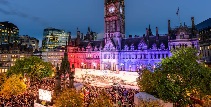 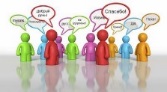 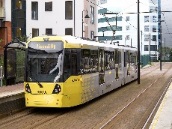 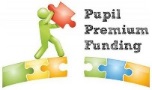 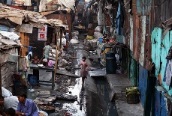 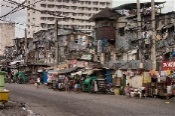 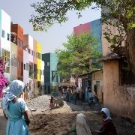 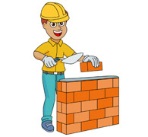 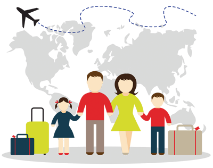